Oii eu sou o Ezequiél, vamos se diverti !!!
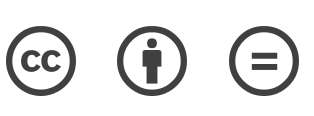 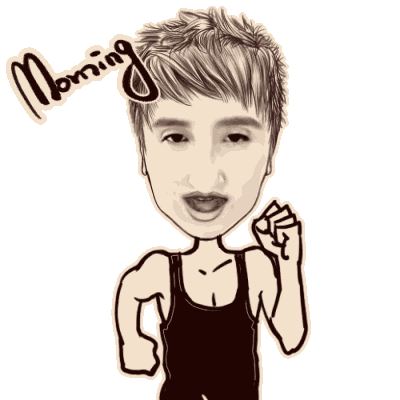 Referências
Reino Animalia
Reino Animalia
Instruções
Quiz
Autoria
Autoria
Título: Reino Animalia

Objetivo: Revisar os conteúdos relativos ao Reino.
Componente curricular: Ciências Naturais
Nível de ensino: Ensino Fundamental
Tema: Reino Animalia
Autoria: Ezequiél Hans - acadêmico em Licenciatura em Ciências Biológicas
Orientadoras: Profº. Drº Maria Rosangela Silveira Ramos, Coordenadora Institucional do Programa de Residência Pedagógica eProfº. Drº Helena Brum Neto, Coordenadorado Laboratório Interdisciplinar de Formação de Educadores (LIFE)
País: Brasil
Instituição: Instituto Federal Farroupilha - Programa de Residência Pedagógica - CAPES
Ano: 2019
Licença:
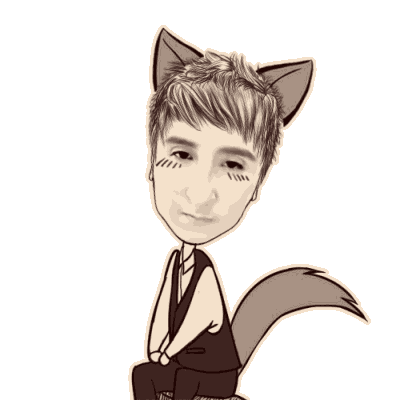 Voltar
Instruções
O Objeto de aprendizagem definição:
Podem ser assim definidos (BALBINO, 2007, p.1):“Objetos de Aprendizagem são definidos como uma entidade, digital ou não digital, que pode ser usada e reutilizada ou referenciada durante um processo de suporte tecnológico ao ensino e aprendizagem.  
O quis tem 3 perguntas com alternativas;
Dessas alternativas, 1 está correta e as outras erradas;
Na tela que tiver essa seta                é o movimento para seguir.
Na tela que tiver essa seta                é o movimento que volta.
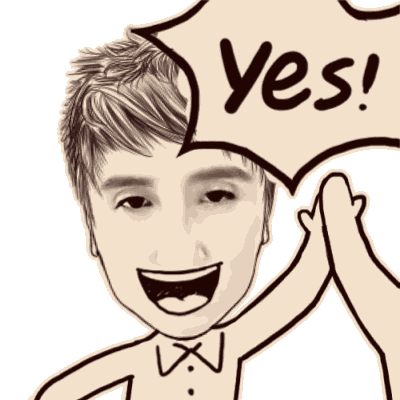 Voltar
Reino Animalia
O Reino Animalia é definido segundo características comuns a todos os animais :
Eucariontes;
Multicelulares; 
Heterotróficos;
Próximo
Voltar
Importância
O Reino Animalia tem grande importância ecológica e econômica.
Voltar
Próximo
Poríferos
Os poríferos, também conhecidos como espongiários ou simplesmente esponjas:
Esses animais não possuem tecidos bem definidos e não apresentam órgãos e nem sistemas. São exclusivamente aquáticos, predominantemente marinhos
Voltar
Próximo
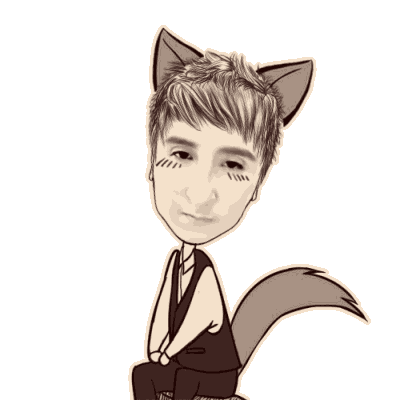 Curiosidade
A esponja natural é o esqueleto macio de certas espécies de animais do grupo dos poríferos;
Próximo
Voltar
Reprodução
A reprodução dos poríferos pode ser assexuada ou sexuada.
Assexuada - Ocorre, por exemplo, por brotamento. Neste caso, formam-se brotos;
Próximo
Voltar
Sexuada:  Reprodução por gametas;
Voltar
Próximo
Filo Cnidário
Cnidários ou celenterados (filo Cnidaria) são organismos:
Pluricelulares
Ambientes aquáticos,
Maioria marinha.
Existem mais de 11.000 espécies de cnidários:
Próximo
Voltar
Exemplos de Cnidários
Águas-vivas,
Corais, 
Anêmonas-do-mar,
Hidras
Caravelas.
Próximo
Voltar
Ex:
Água-Viva
Caravela
Próximo
Voltar
Ex.:
Anêmona-do-mar
Hidras
Próximo
Voltar
Alimentação
Os cnidários são carnívoros. Alimentam-se de partículas em suspensão na água e pequenos animais aquáticos.
O animal só volta a se alimentar depois de eliminar os dejetos.
Próximo
Voltar
Respiração
Os cnidários não possuem sistema respiratório. As trocas gasosas ocorrem diretamente entre cada célula e o meio, através de difusão.
Próximo
Voltar
Sistema Nervoso
Os cnidários são os primeiros animais a apresentar neurônios, as células nervosas. Porém, o seu sistema nervoso é bastante simples.
Voltar
Próximo
Reprodução
A reprodução assexuada ocorre por brotamento. Na superfície do corpo existem brotos que se desenvolvem;
A reprodução sexuada é possível graças a existência de cnidários dióicos (sexos separados) ou monóicos (hermafroditas).
Início
Quiz
Voltar
Quiz
1) Qual O processo de alimentação dos Poríferos?
A) A água entra pela pele e sai pelos poros. 
B) A água entra pelos poros e sai pela pele 
C) A água entra pelo ósculo e sai pela pele. 
D) A água entra pela pele e sai pelo ósculo. 
E) A água entra pelos poros e sai pelo ósculo.
Voltar
Acerto
Parabéns você merece uma sardinha fliper ☺
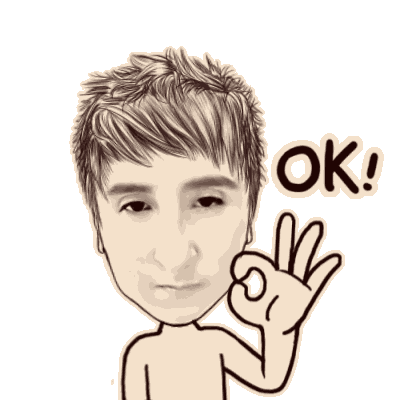 Voltar
Próximo
Errouuuu
Volte e tente novamente ☹
Está com duvidas acesse:
https://educacao.uol.com.br/disciplinas/biologia/esponjas-conheca-o-filo-iporiferai.htm
Isso ajudará sua memoria
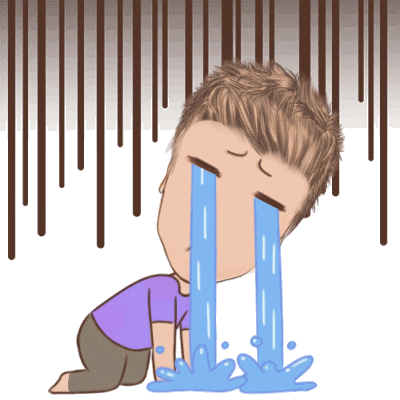 Voltar
Errro de sistema, volte o quanto antes
Está com duvidas acesse:
https://educacao.uol.com.br/disciplinas/biologia/esponjas-conheca-o-filo-iporiferai.htm
Isso ajudará sua memoria
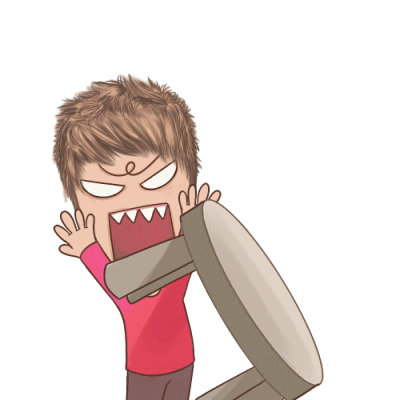 Voltar
ERROUUU volte e tente novamente :(
Está com duvidas acesse:
https://educacao.uol.com.br/disciplinas/biologia/esponjas-conheca-o-filo-iporiferai.htm
Isso ajudará sua memoria
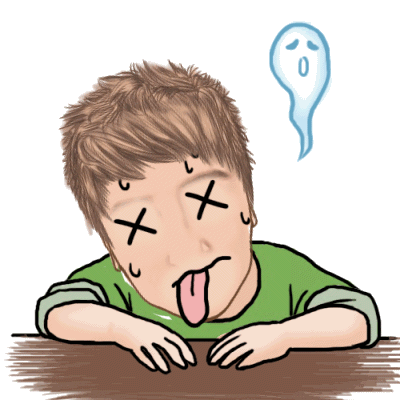 Voltar
Errou tente novamente
Está com duvidas acesse:
https://educacao.uol.com.br/disciplinas/biologia/esponjas-conheca-o-filo-iporiferai.htm
Isso ajudará sua memoria
Voltar
Questão 2
2) O Filo Cnidaria corresponde:
A) Anêmonas, corais, águas-vivas e hidromedusas.
B) São ossos de dinossauro.
C) São extraterrestres.
D) É parente do Osama bin Laden.
Voltar
Acertouu quem diria!!! shushsushsus
Para mais informação acesse https://www.todamateria.com.br/cnidarios/
Isso ajudará sua memoria
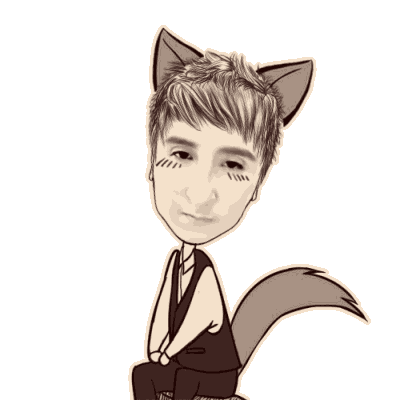 Voltar
Próximo
Errou melhor estudar
Para mais informações acesse: https://www.todamateria.com.br/cnidarios/
Isso ajudará sua memoria
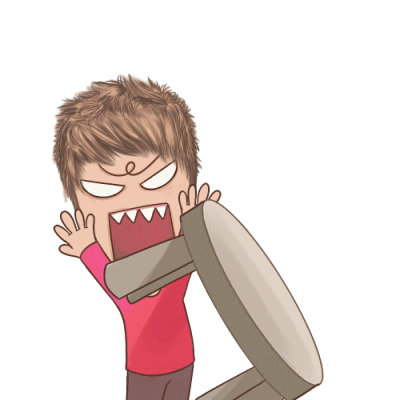 Voltar
Volta tche tá horrível
Para mais informação acesse: https://www.todamateria.com.br/cnidarios/
Isso ajudará sua memoria
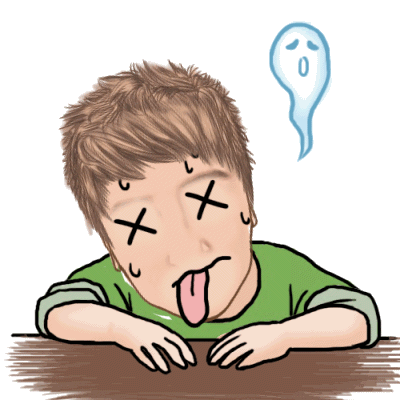 Voltar
Nem pertooo ☹ cruzes
Para mais informações acesse: https://www.todamateria.com.br/cnidarios/ Isso ajudará sua memoria
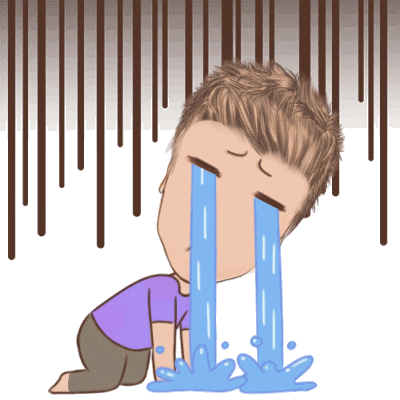 Voltar
Questão 3
3) Quando um animal possui os dois sexos no mesmo corpo como os Cnidários são  chamados de:
A) Monóicas;
B) Dióicas;
C) Hermafrodita;
D) Vivíparas;
Volta errou, que triste
Para mais informação acesse: https://www.todamateria.com.br/cnidarios/
Isso ajudará sua memoria
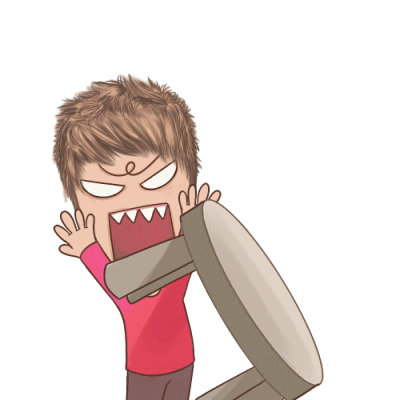 Voltar
Não é essa mas que coisa
Para mais informação acesse: https://www.todamateria.com.br/cnidarios/
Isso ajudará sua memoria
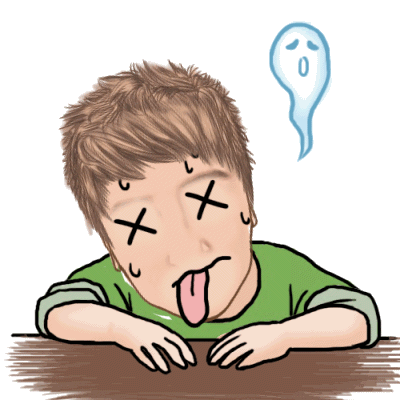 Voltar
Acertou miserável até que em fim
Para mais informação acesse: https://www.todamateria.com.br/cnidarios/
Isso ajudará sua memoria
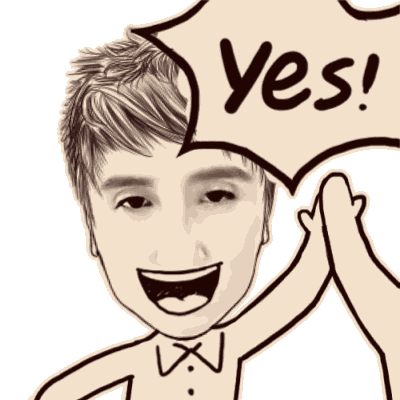 Voltar
Próximo
Não e não volta e tenta novamente!!!
Para mais informação acesse: https://www.todamateria.com.br/cnidarios/
Isso ajudará sua memoria
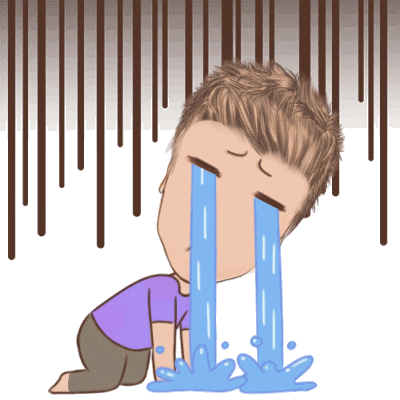 Voltar
E assim termina o Quiz, mas quer iniciar novamente, aperte iniciar.
Obrigado por se divertir comigo. até mais !!!!
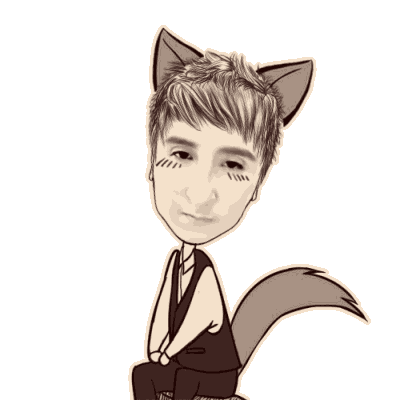 Iniciar
Referências
Parte 1
BALBINO, Jaime. Objetos de aprendizagem: contribuições para a sua genealogia. Educação e Tecnologia, abr. 2007, p. 1-10. Disponível em: < http://www.dicasl.com.br/educacao_tecnologia/educacao_tecnologia_20070423.php#.WURZ9oAzrIU>. Acesso em: 16 jun. 2017. 
https://www.todamateria.com.br/cnidarios/ acessado: 19/06/2019
https://www.jornalnh.com.br/_conteudo/2015/01/noticias/rio_grande_do_sul/118011-aquecimento-da-agua-do-mar-aumenta-aparecimento-de-aguas-vivas-no-litoral.html e https://www.todamateria.com.br/colonias-no-reino-animal/acessado: 19/06/2019
Imagens MomentCam Cartoons e Emoticons
Próximo
Parte 2
http://cifonauta.cebimar.usp.br/photo/3811/ acessado: 18/06/2019
https://descobrindoacienciablog.wordpress.com/2017/09/22/zoologia-dos-invertebrados-filo-cnidaria/mikrofoto-de-hydra_15/ acessado: 18/06/2019
https://www.todamateria.com.br/cnidarios/ acessado: 19/06/2019
https://www.jornalnh.com.br/_conteudo/2015/01/noticias/rio_grande_do_sul/118011-aquecimento-da-agua-do-mar-aumenta-aparecimento-de-aguas-vivas-no-litoral.html e https://www.todamateria.com.br/colonias-no-reino-animal/acessado: 19/06/2019
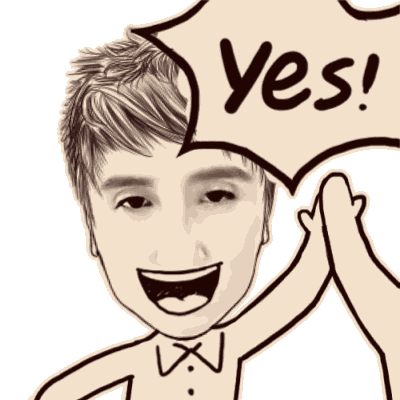 Voltar